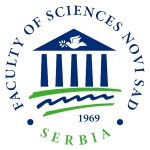 Virial theorem in astrophysics
Marina Pavlović
Department of PhysicsFaculty of Sciences, University of Novi Sad
The Virial theorem in astrophysics
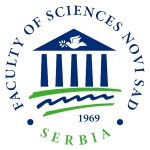 The classical derivation of the Virial Theorem
The Variational Form of the Virial Theorem 
Some Applications of the Virial Theorem in
   stellar astrophysics 
Applications of the Virial Theorem in modern physics
11/17/2017
Novi Sad
2
The classical derivation of the Virial Theorem
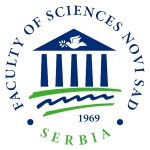 -  Earliest clear presentation of the Virial theorem.
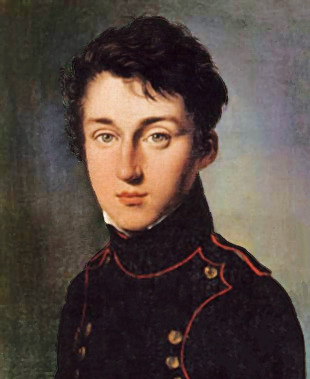 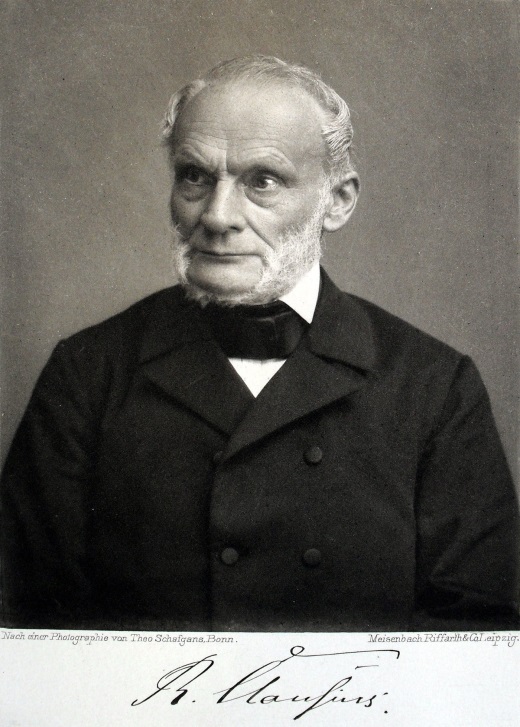 Nicolas Léonard Sadi Carnot
Rudolf Clausius
- Average kinetic energy is equal to 1/2 the average potential energy.
-  Systems can be described by solving the force equations representing 
   the system.
-  The Virial theorem generally deals with scalar quantities.
11/17/2017
Novi Sad
3
The classical derivation of the Virial Theorem
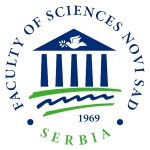 11/17/2017
Novi Sad
4
The Variational Form of the Virial Theorem
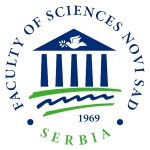 - The variational approach yields differential equations which 
  describe parameter relationships for a system disturbed from an 
  initial state. 
- Ledoux determed the pulsational period of the star.
- Chandrasekhar and Fermi investigated the effects of a magnetic 
  field on the pulsation of a star.
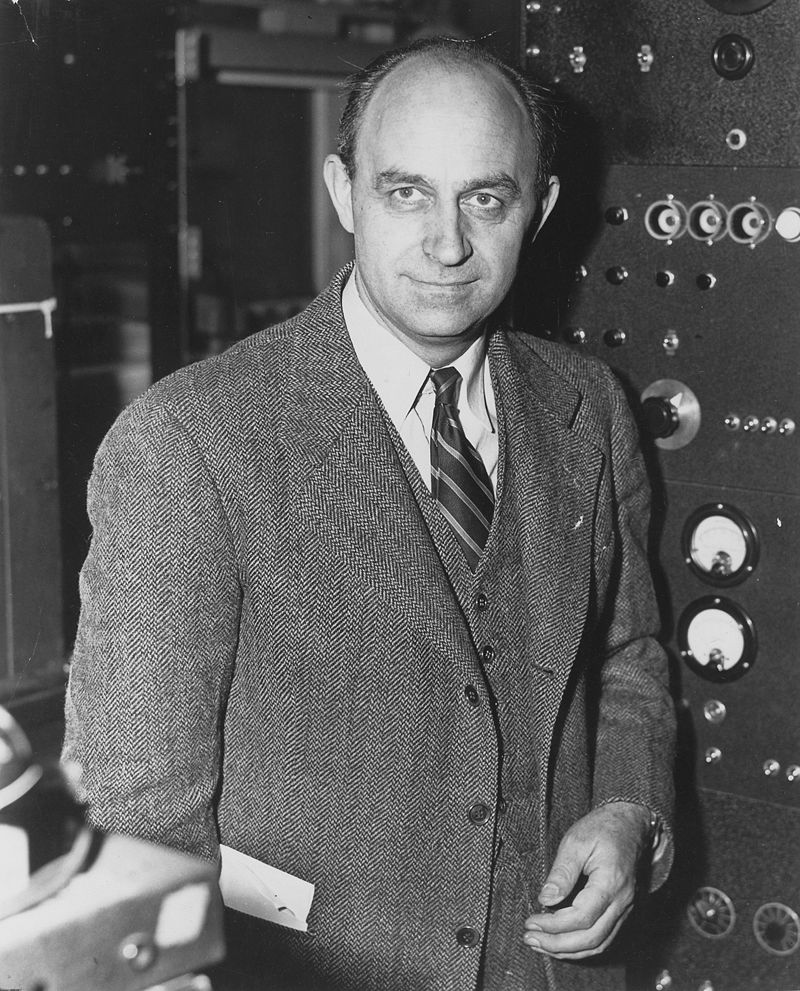 Enrico Fermi
11/17/2017
Novi Sad
5
Radial Pulsations for Self-Gravitating Systems: Stars
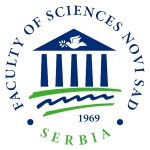 -  Frequency of radial pulsations in a gas sphere.
-  The motion is simply periodic.
-  The pulsation increases radially outwards in a linear manner.
-  Equation for pulsational period takes simple form:
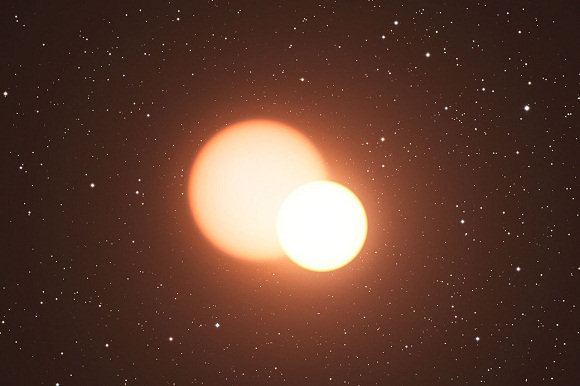 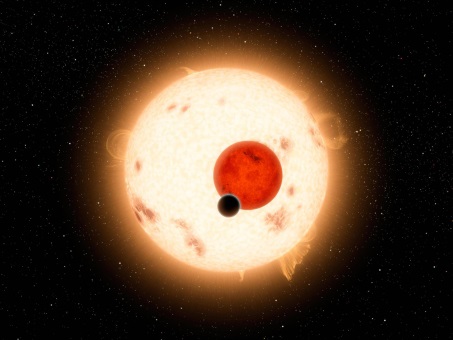 11/17/2017
Novi Sad
6
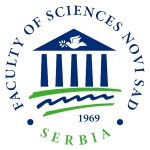 The Influence of Magnetic and Rotational Energy upon a Pulsating System
Frequency of pulsation of that system.
All deviations from equilibrium shall be small.
Radiation pressure will be considered to be negligible.
11/17/2017
Novi Sad
7
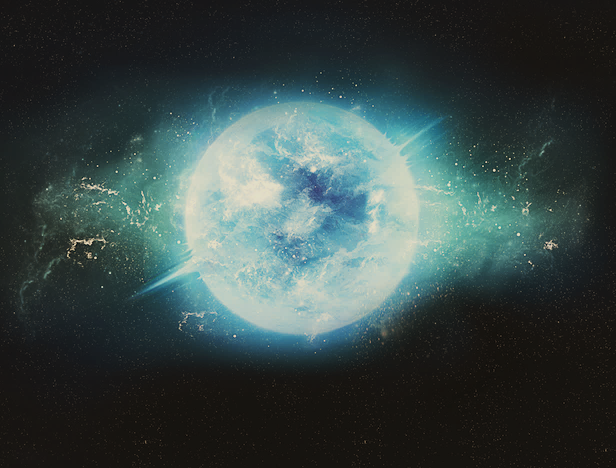 Some Applications of the Virial Theorem: Pulsational Stability of White Dwarfs
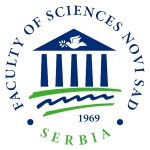 -  White dwarf become unstable when its radius shrank to about 
   246 Schwarzschild radii or 1000km.
-  Spherically symmetric equation of motion.
-  Again, we form LI and its variation.
-  We can write eq for stability of white dwarfs as:
11/17/2017
Novi Sad
8
The Influence of Rotation and Magnetic Fields on White Dwarf Gravitational Instability
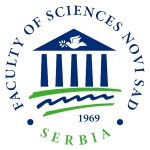 -  Strong gravitational field.
-  The case for rigid rotation.
-  Stability conditions:
For the field to make any noticeable difference it will have to 
    be truly large.
Neither magnetic fields nor rotation can significantly alter the 
   fact that a white dwarf will become unstable at or about 
   1000km.
11/17/2017
Novi Sad
9
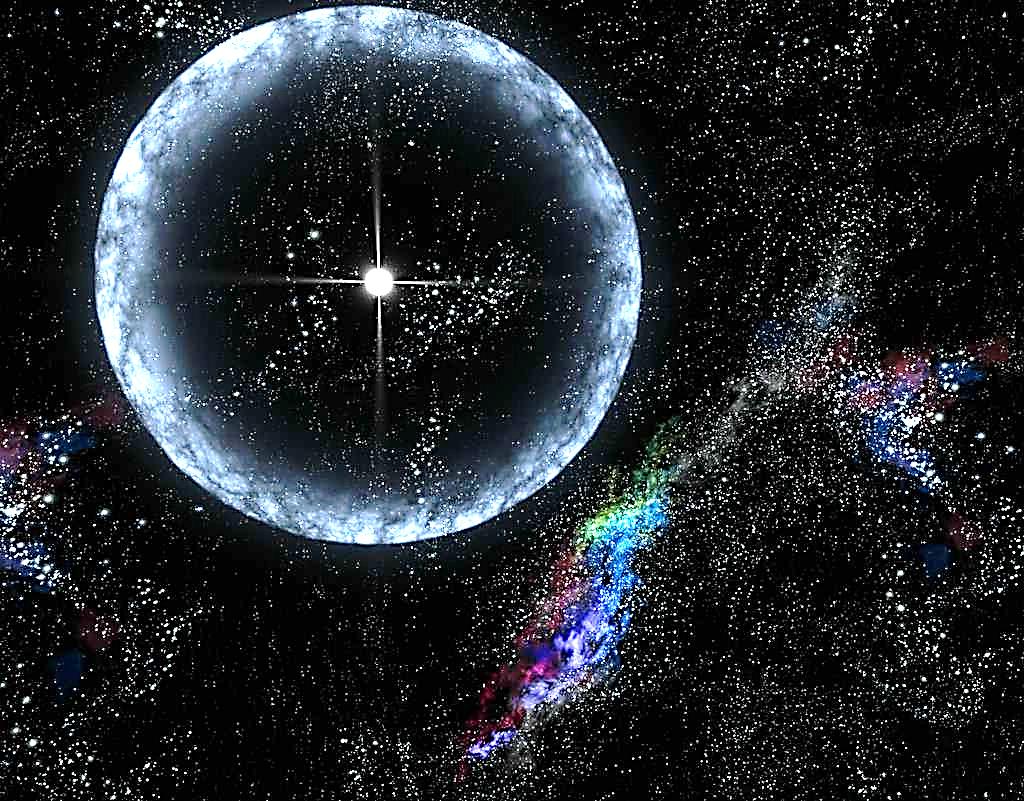 Stability of a Neutron Star
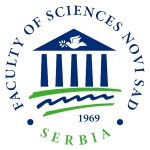 -  The electrons achieve relativistic velocities.
-  Let us ignore the effects of general relativity and just consider the 
   special relativistic Virial theorem.
-  Stability conditions:
Ro for a neutron star would have to be greater than about 12km
-  The effects of magnetic fields and rotation are qualitatively the 
   same for neutron stars as for white dwarfs.
11/17/2017
Novi Sad
10
Applications of the Virial Theorem in modern physics: Temperature of the interior of a star
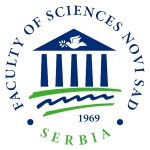 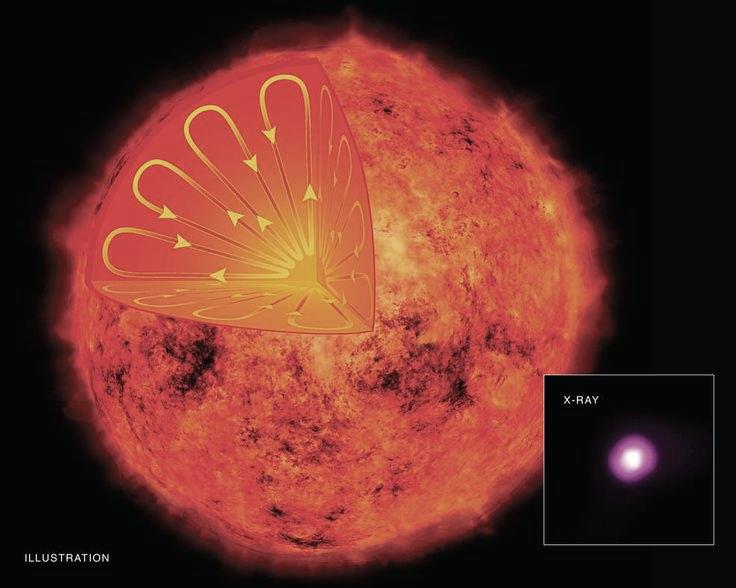 11/17/2017
Novi Sad
11
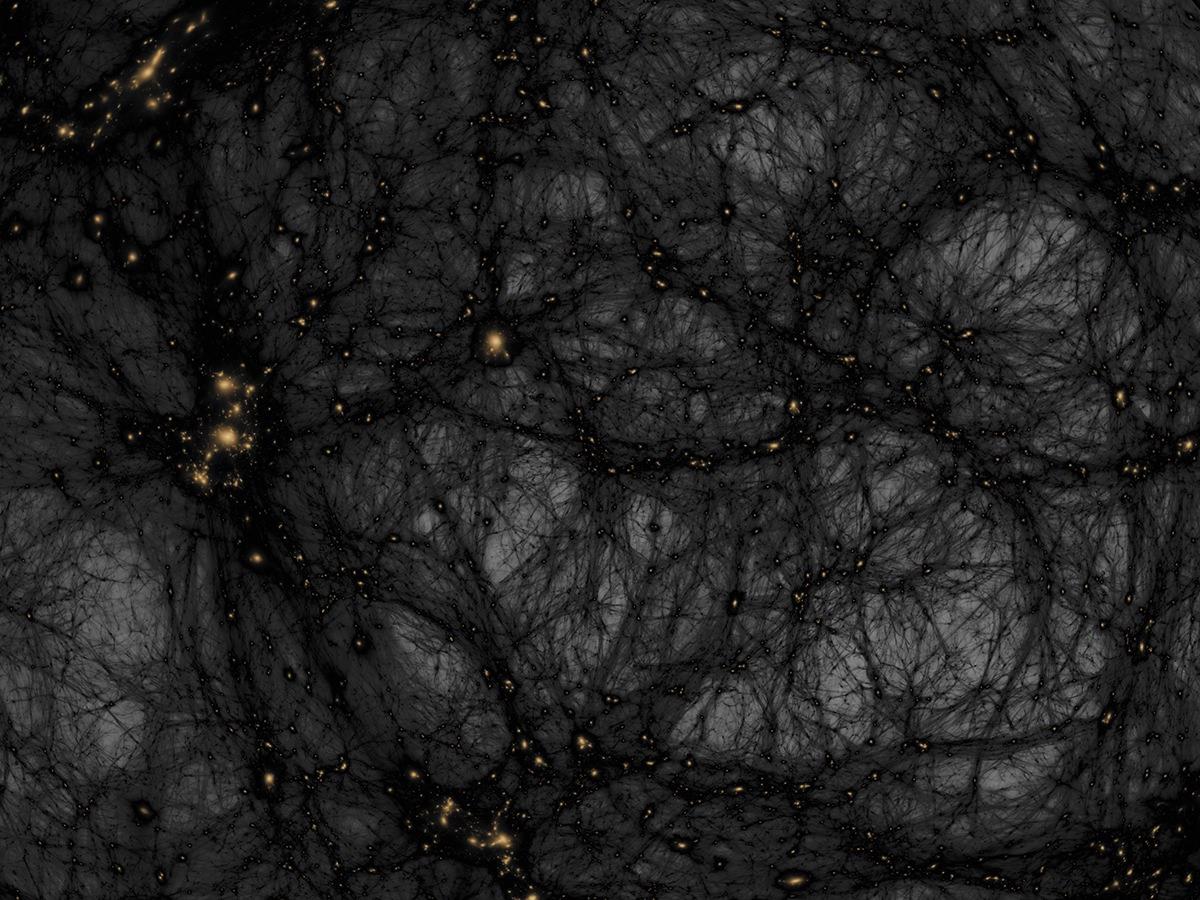 Applications of the Virial Theorem in modern physics: The dark matter hypothesis
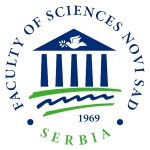 A cluster of galaxies.
-  The main portion of luminous and observable matter 
   in a thin disk.
Gravitational force = Centripetal force.
The velocity of the star depends on the mass of the galaxy.
Applying the Virial Theorem to each star:
Electro-magnetic spectrum analysis.
F. Zwicky found that there was about 100 times more mass than the expected one given by the spectrum analysis.
11/17/2017
Novi Sad
12
Bullet Cluster
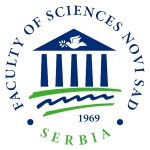 A clash of two 
   galaxies 
-  The clash caused a 
   strong separation of 
   the individual 
   components
-  The homogeneously 
   distributed gas clouds 
   interacted significantly
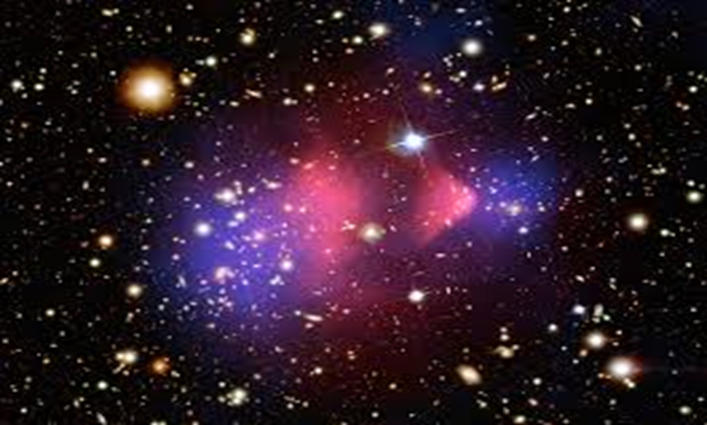 Bullet Cluster, blue: gravitational potential, red: x-ray emitting gas
-  The maximum of the gravitational potential is not the maximum      
   of the visible matter density.
-  Dark matter!
13
11/17/2017
Novi Sad
Conclusion
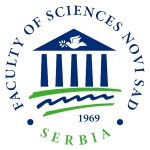 Average kinetic energy is equal to 1/2 the average potential energy.
Frequency of radial pulsations in a gas sphere. (pulsational period)
The introduction of magnetic fields only serves to lengthen the 
   period of pulsation.
The addition of rotational energy will tend to reduce it.
Equations for stability of white dwarfs and neutron stars.
Temperature of the interior of a star.
The dark matter hypothesis.
11/17/2017
Novi Sad
14
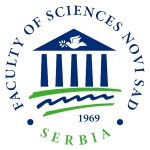 Thank you for your attention
https://www.df.uns.ac.rs/files/200/marina_pavlovic_-_diplomski_rad_(d-).pdf